FAMILY  ALTARKESATUAN HATI , TUMBUH BERSAMA MENANGKAN JIWA
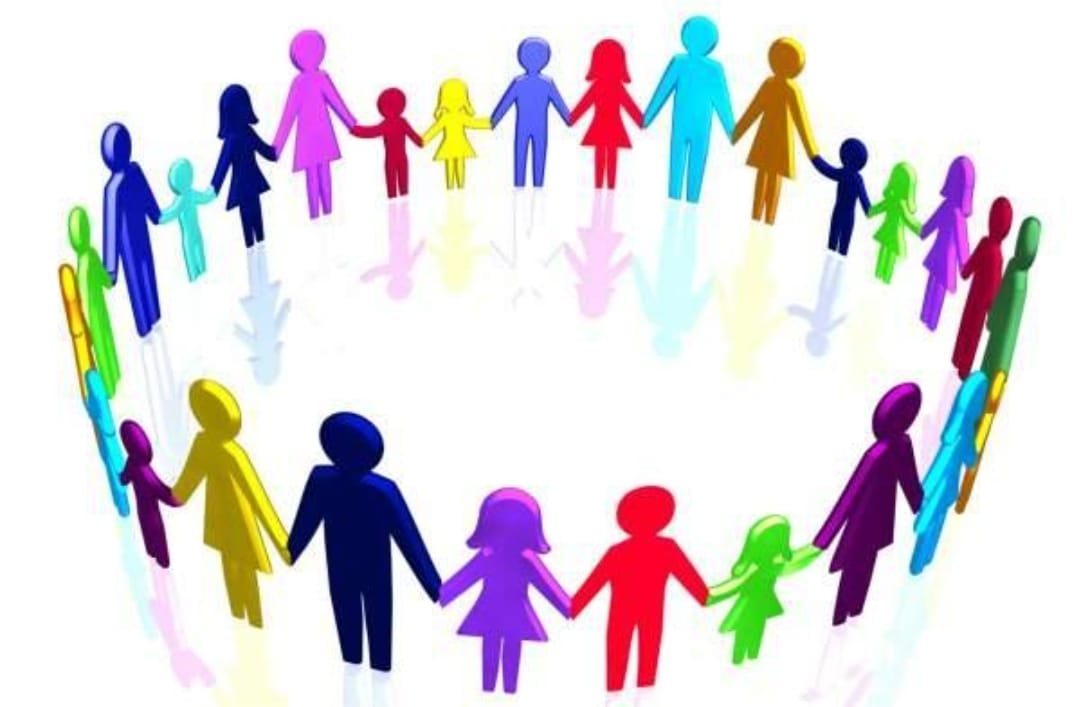 MISI
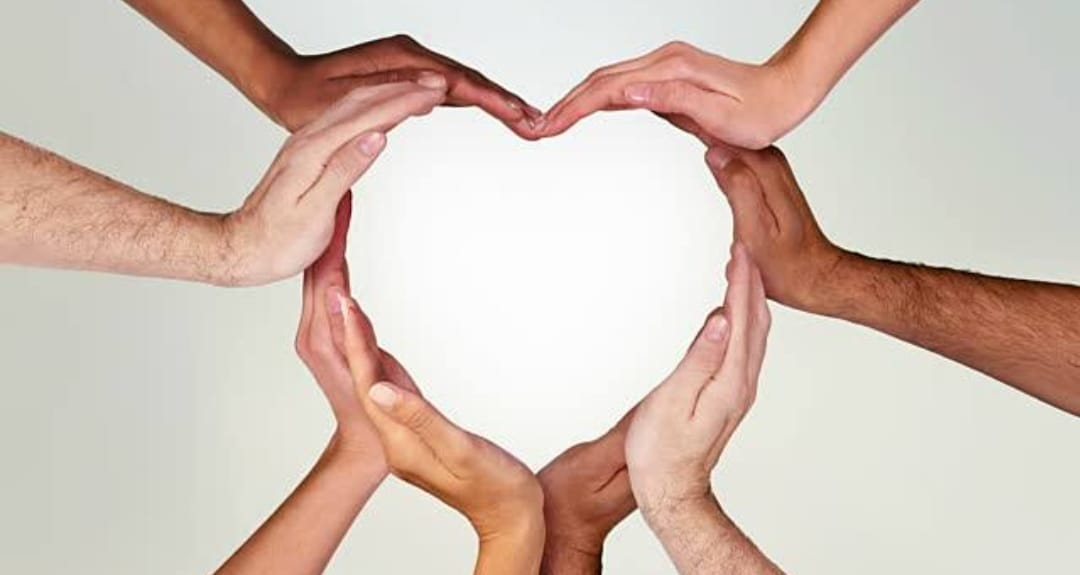 1.  MEPUNYAI KESEHATIAN, BERTUMBUH  DALAM FA.
2. PERTUMBUHAN TANPA BATAS DAN BERMULTIPLIKASI
3. PEMURIDAN DAN SIAP MENJADI PELAYAN TUHAN YANG BERGERAK.
PROGRAM KERJA 01
MENYATUKAN KESEPAHAMAN SATU   NAMA, SATU PANDUAN, SATU ATURAN
( Tujuannya adalah menjalankan sesuai Motto)
( Sasaran gembala/Pejabat Gereja/Pengurus FA)
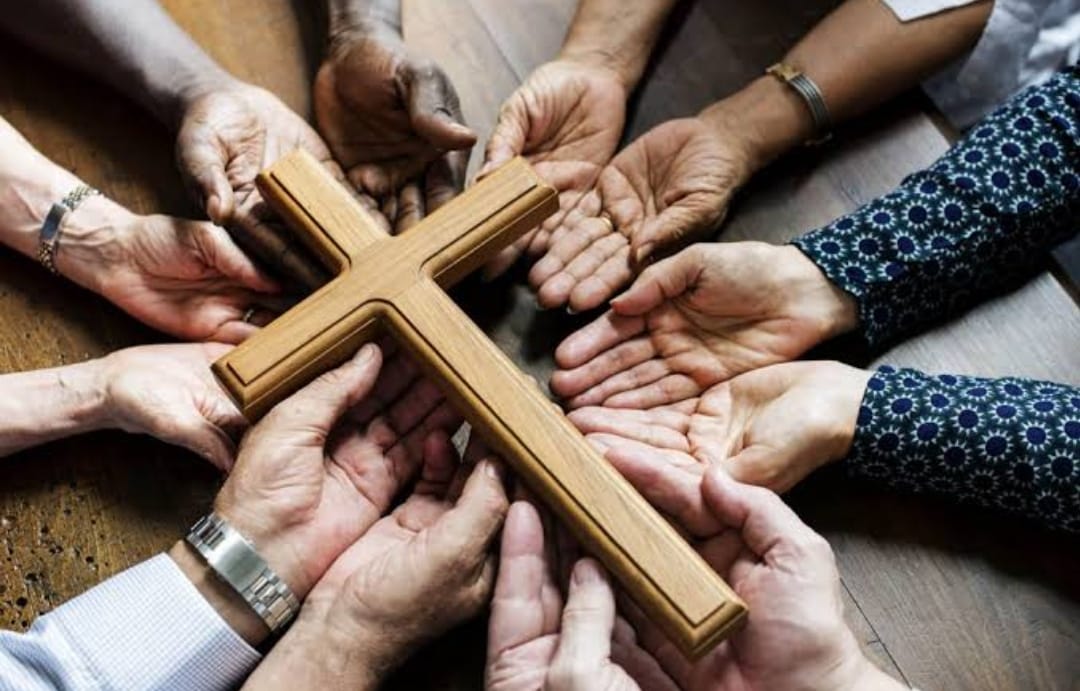 PROGRAM  KERJA 02
SETIAP GEREJA LOKAL MENGAKTIFKAN KEGIATAN FA.
Tujuannya kelompok FA berfungsi dan berperan aktif dalam pertumbuhan  Gereja lokal.
Sasaran Gembala Jemaat/para pejabat gereja/pengurus FA (Sampai masa periode kepengurusan).
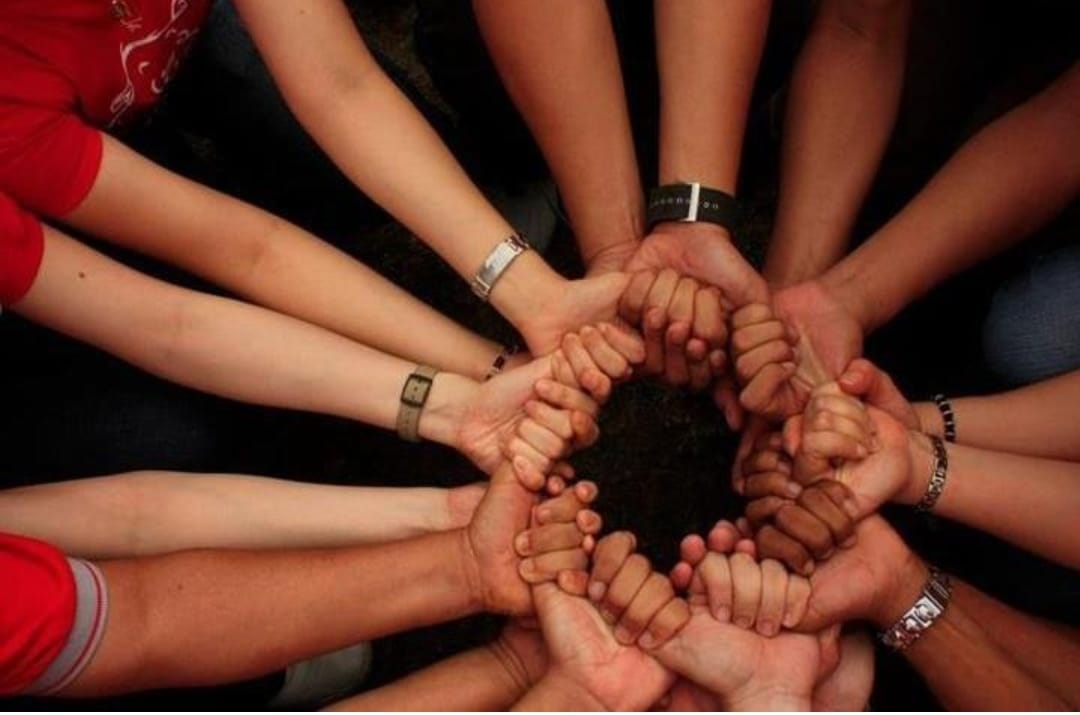 PROGRAM  KERJA 03
Menyediakan materi FA, dan menerima materi FA dari Gereja Lokal.
Tujuannya materi yang sama, dengan harapan bisa bertumbuh bersama dalam kesatuan.
Sasaran seluruh pejabat & jemaat Sinode GBI
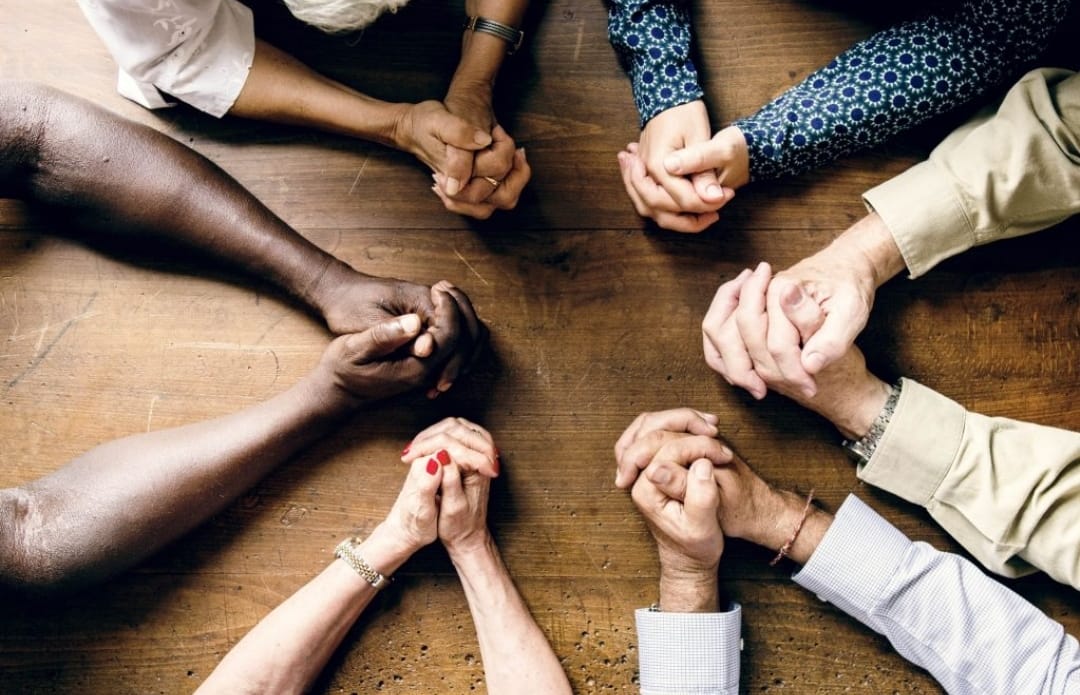 PROGRAM  KERJA  04
Membentuk grup WA Pemimpin FA.
Tujuannya konsolidasi, menyatukan visi, saling memotivasi, bertukar pengalaman dalam  pertumbuhan gereja lokal
Sasaran : Gereja Lokal dan pertumbuhan Tanpa Batas
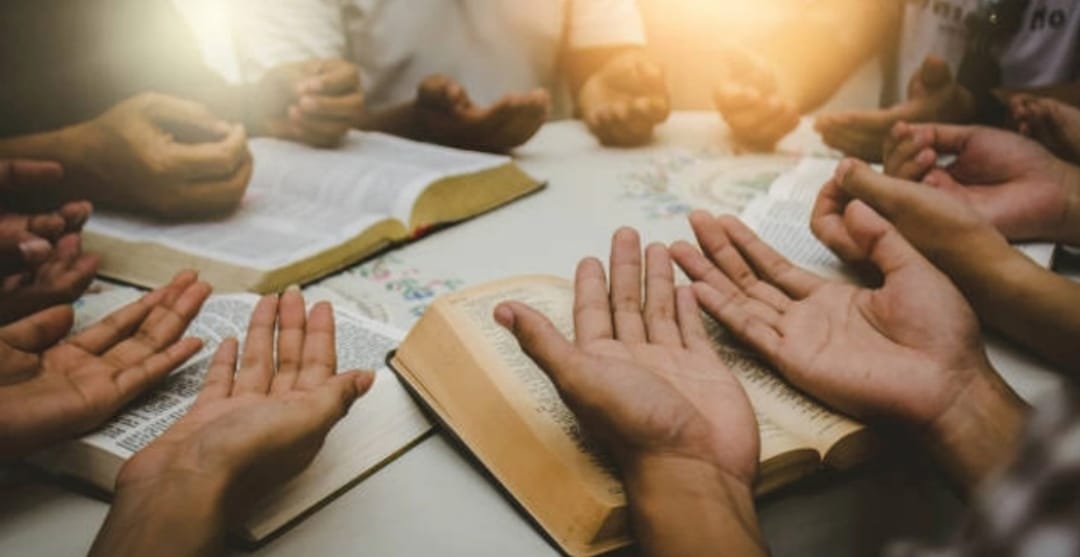 SEKIAN DAN TERIMAKASIHTUHAN YESUS MEMBERKATI
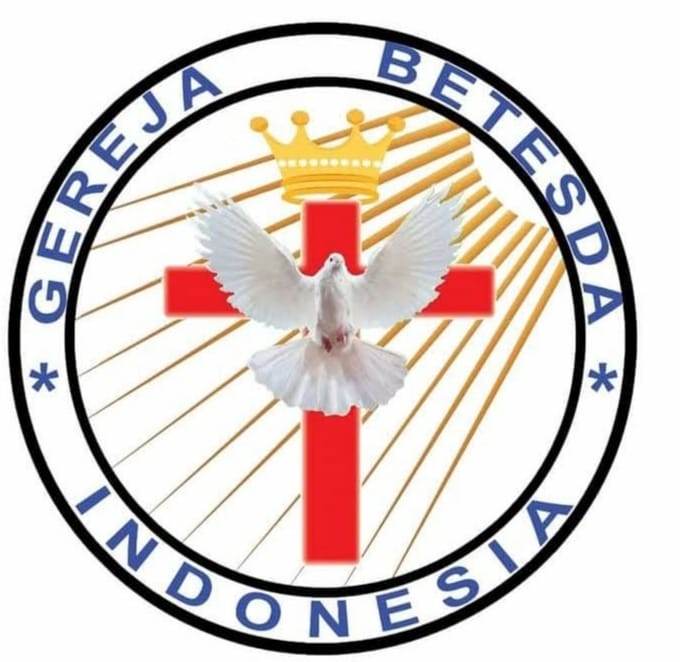